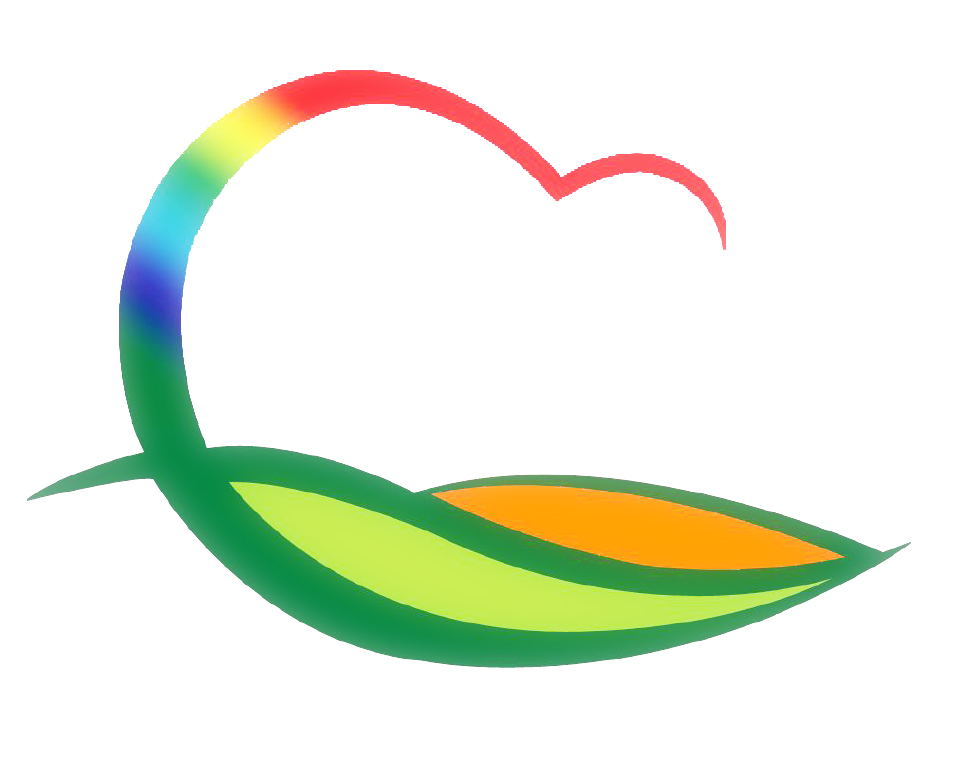 가 족 행 복 과
2-1. 2019 하반기 폭력예방 통합교육
11. 15. (금) / 군청 대회의실/ 300여명
가정폭력, 성폭력 등에 대한 이해
2-2. 2019년 김장철 대비 다소비식품 합동점검
11. 11.~15. (5일) / 33개소(보은군 외) / 식품안전팀2명 
시설기준, 사용원료 보관, 식품제조가공기준 등 점검